В команду Автомобильного холдинга Экскурс на постоянную работу требуются:

АВТОМЕХАНИКИ: з/п от 35 000 до 80 000 руб.
МОЙЩИКИ АВТОМОБИЛЕЙ: з/п до 30 000 руб.
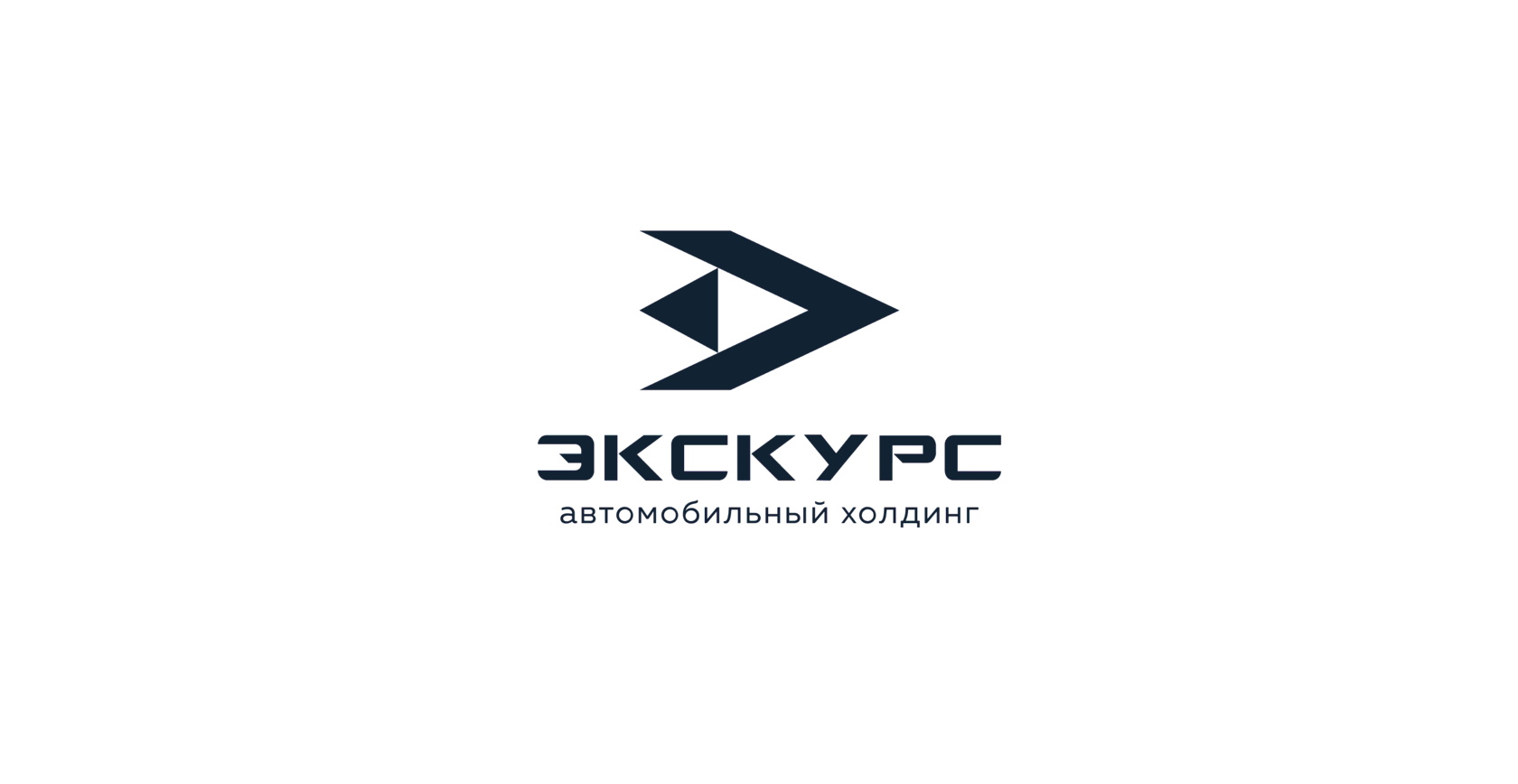 МЫ ПРЕДЛАГАЕМ:
Официальное трудоустройство и полностью «белую» заработную плату
Реальные возможности роста и развития
Бесплатную парковку и корпоративную столовую
Хорошее настроение даже по понедельникам и работу в дружном коллективе профессионалов
Адреса наших салонов: 
Пр-т Парковый 64
Шоссе Космонавтов 361, 
Ул. Уральская 76В
ул. Героев Хасана, 105, к. 19
По всем вопросам можно обращаться по телефонам: 
+7 (992) 241-42-56 Алина
+7 (342) 219-55-77
E-mail: alina.sataeva@exkurs.ru
ЖДЕМ ТЕБЯ В СЕМЬЕ ЭКСКУРС!